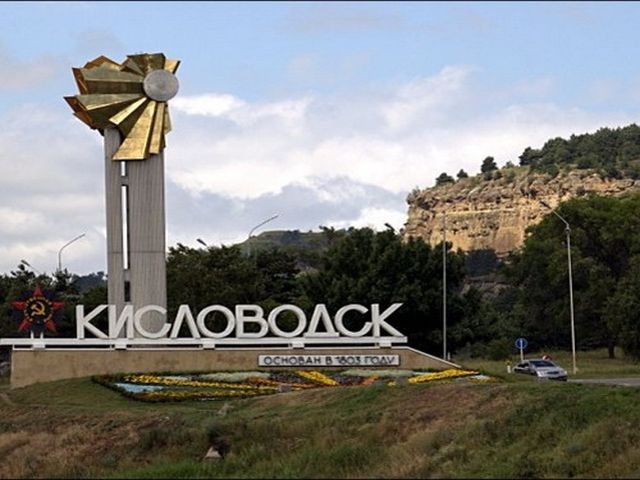 Моя малая Родина-Кисловодск.
История создания Кисловодска
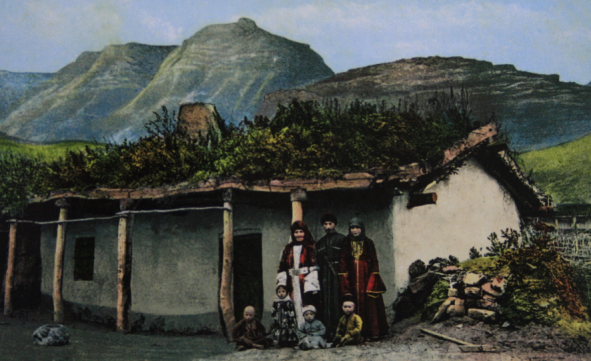 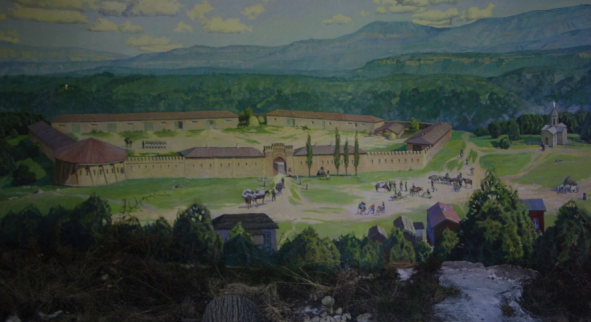 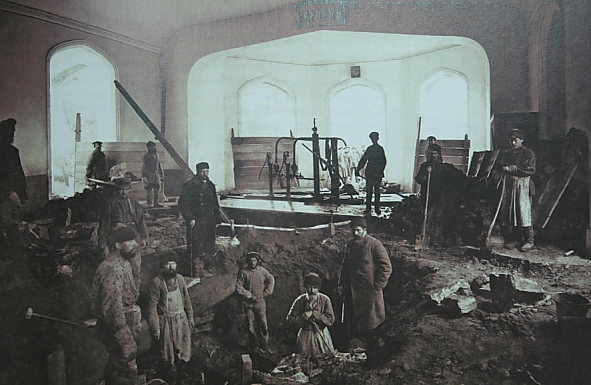 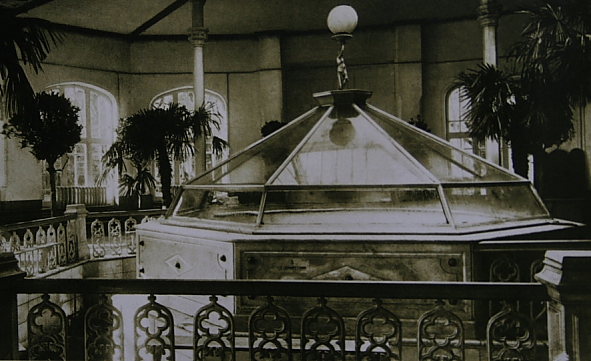 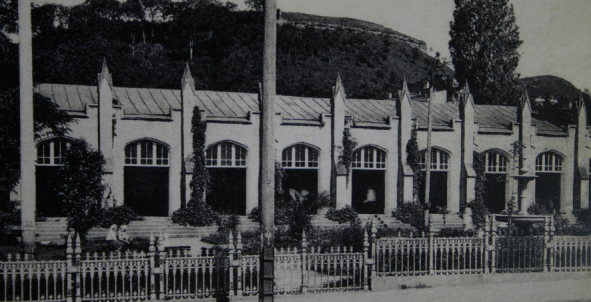 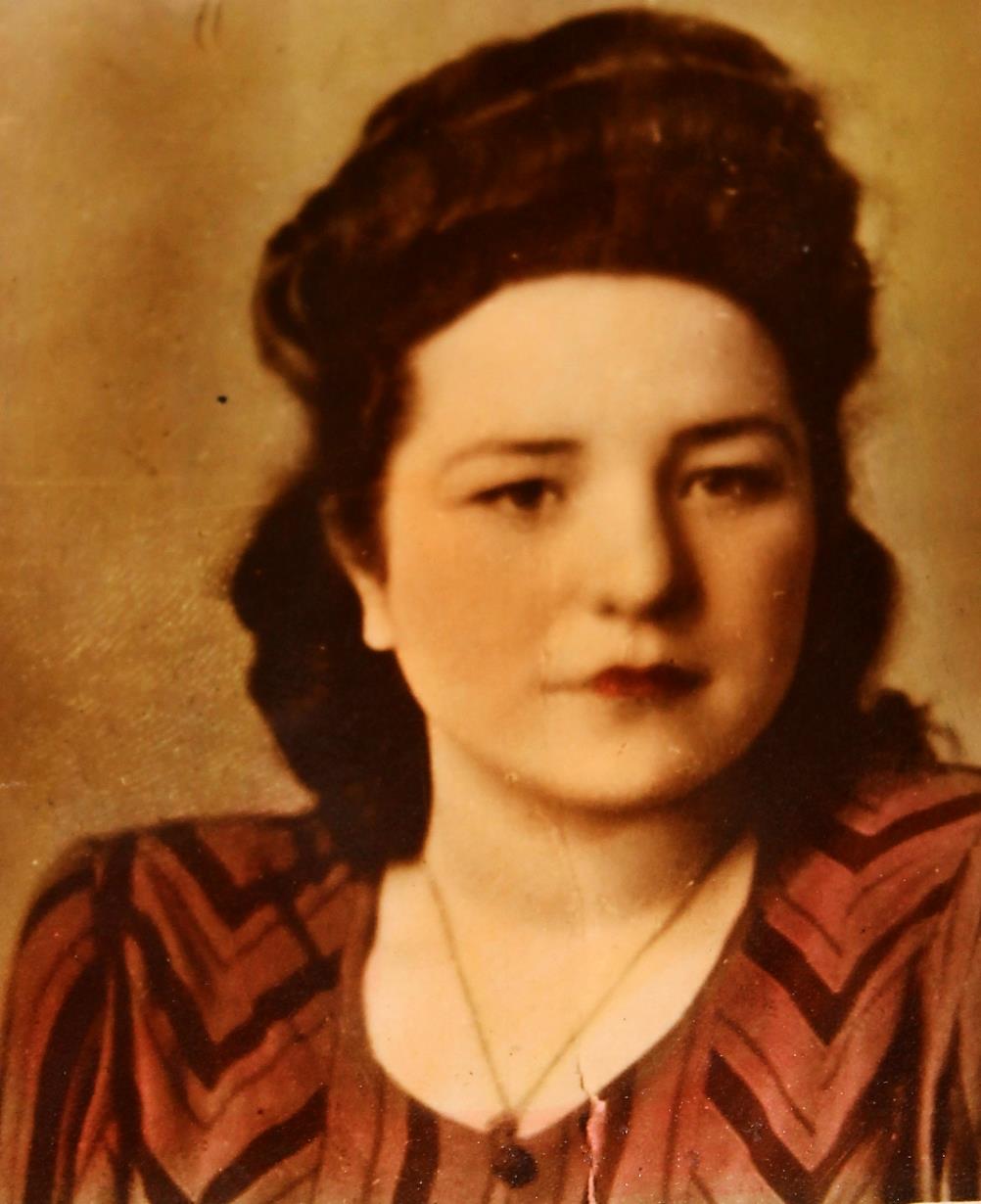 Пруцкова Любовь Николаевна- женщина с непростой, но счастливой судьбой.
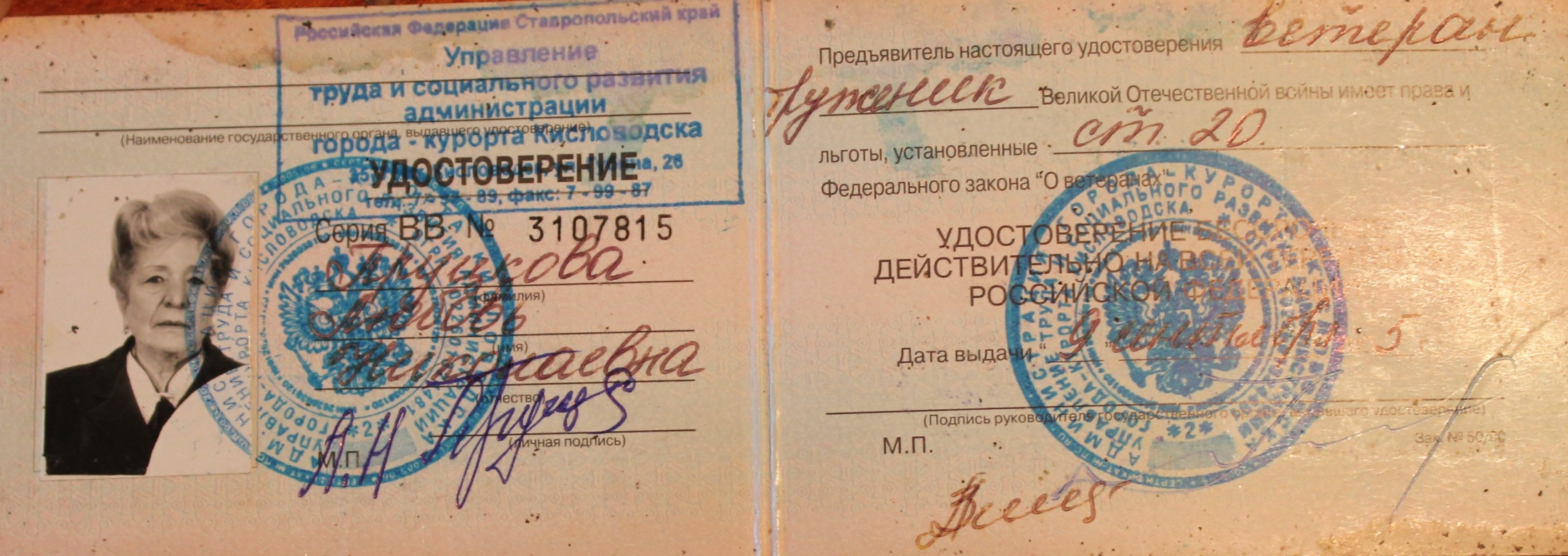 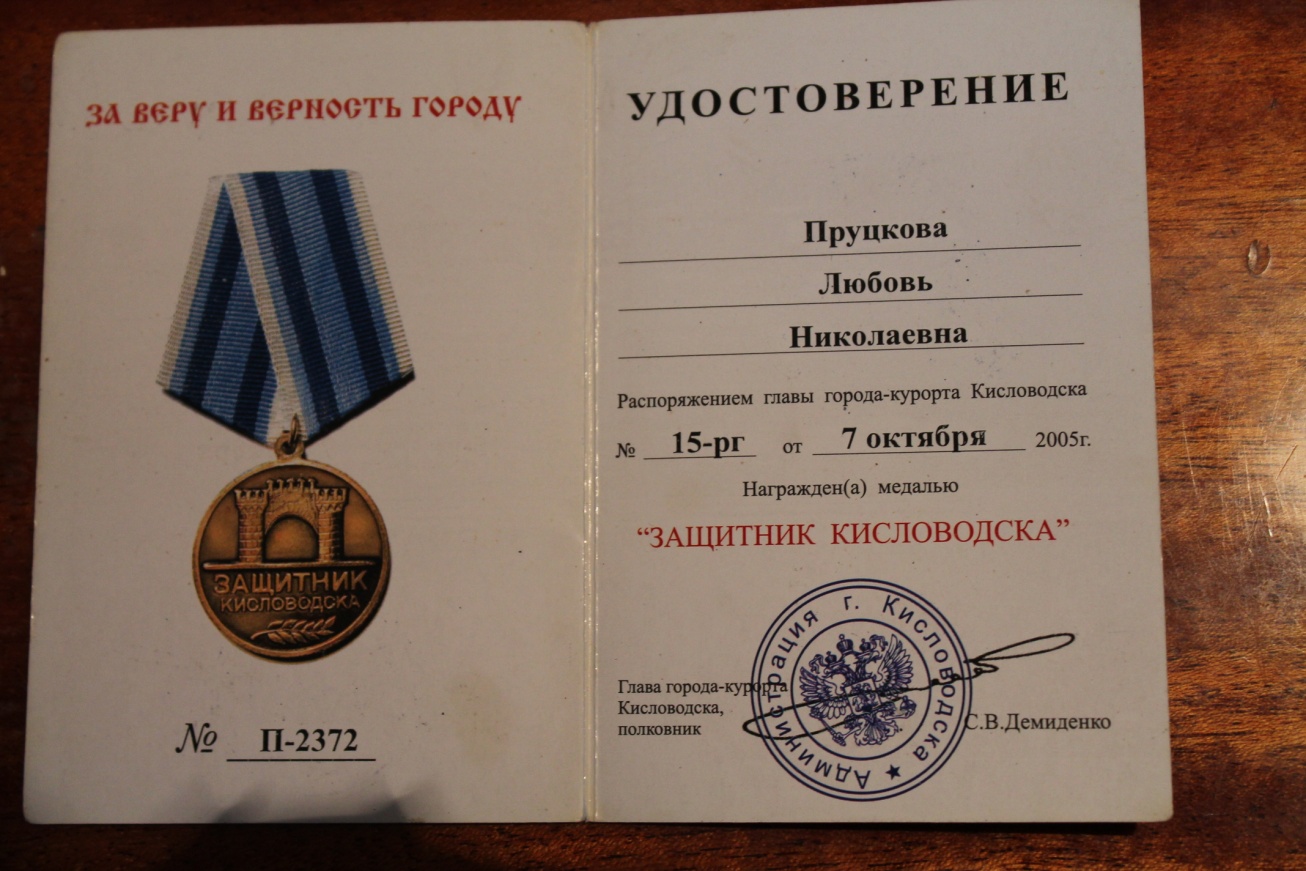 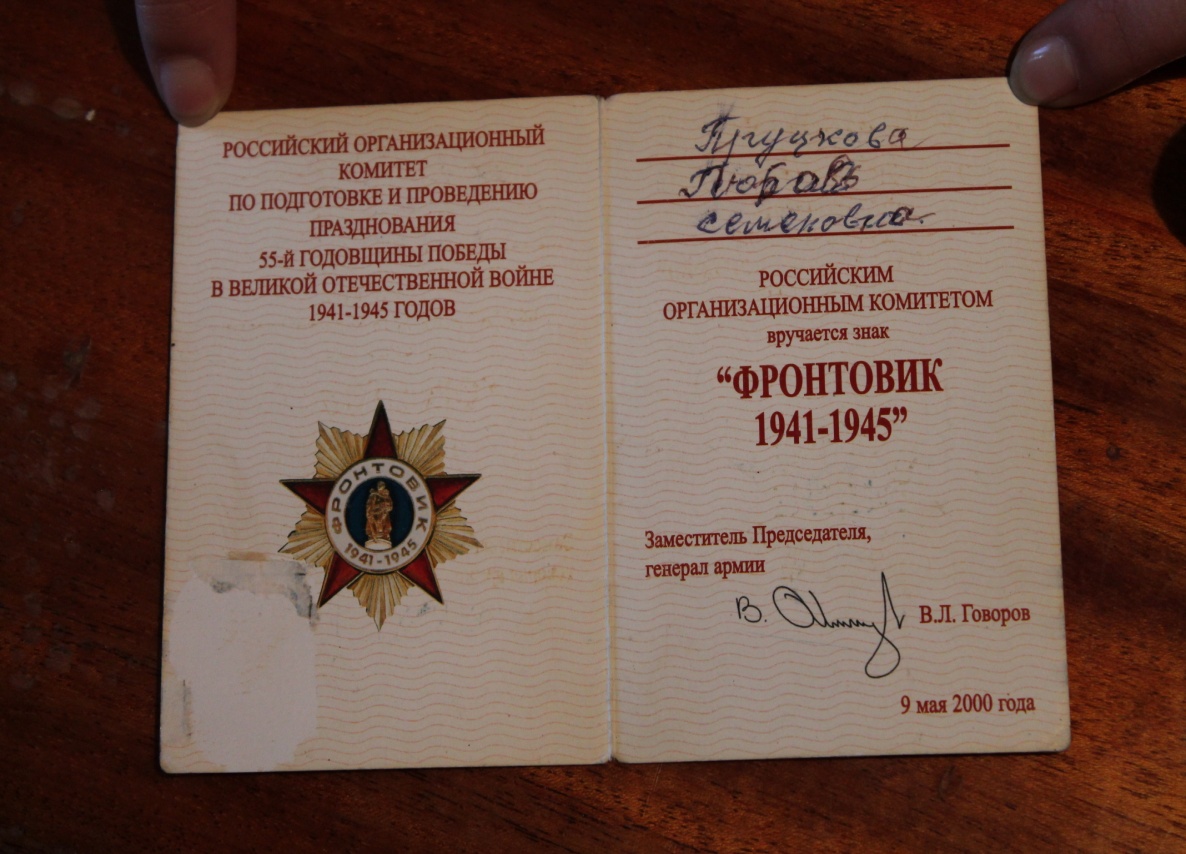 В гостях у Любовь Николаевны
Знаменитые люди в Кисловодске.
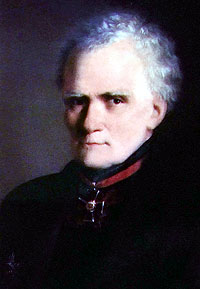 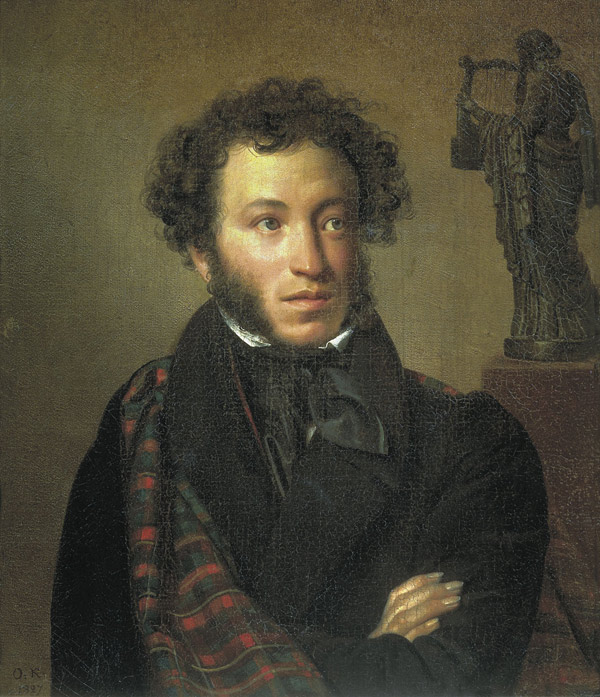 А.Ф.Ребров
А.С.Пушкин
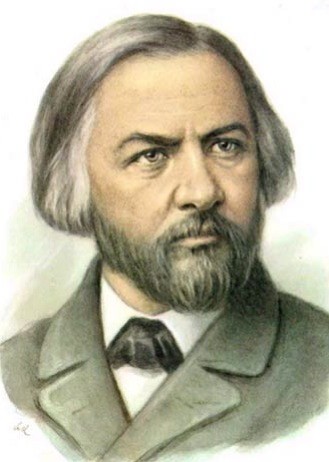 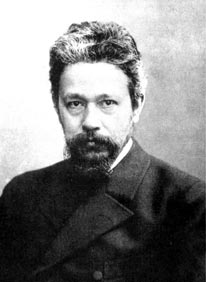 М.И.Глинка
Н.А.Ярошенко
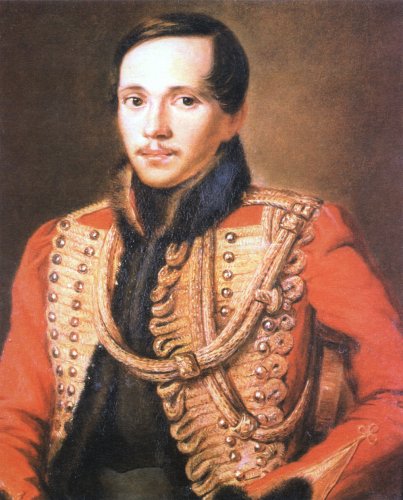 М.Ю.Лермонтов
Знаменитые люди Кисловодска
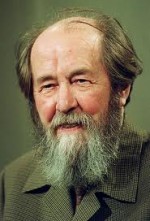 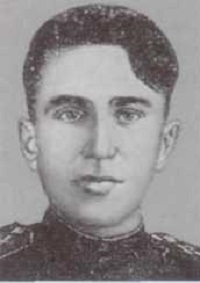 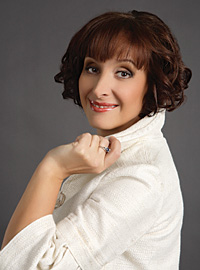 А.Солженицын
Г. Арустамов
С.Рожкова
Достопримечательности Кисловодска
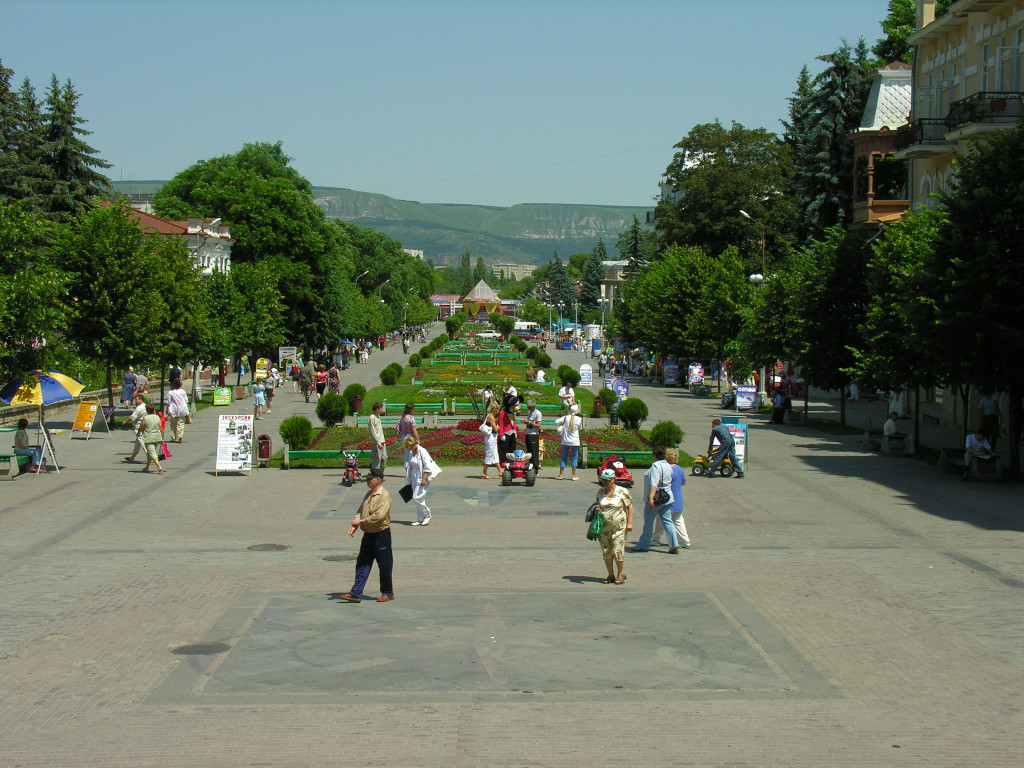 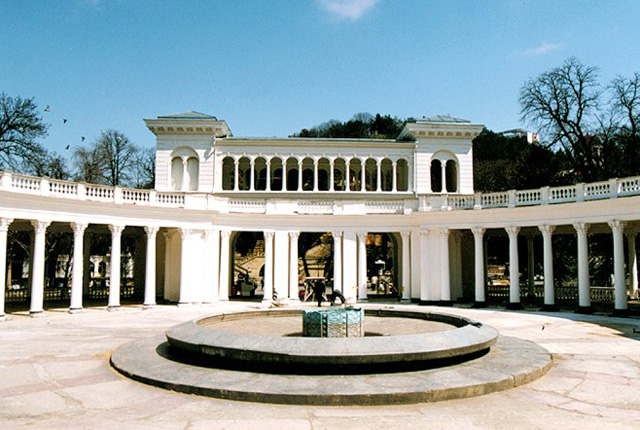 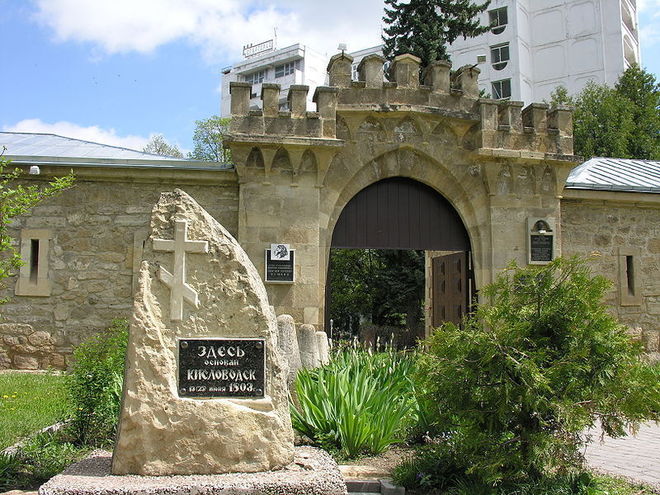 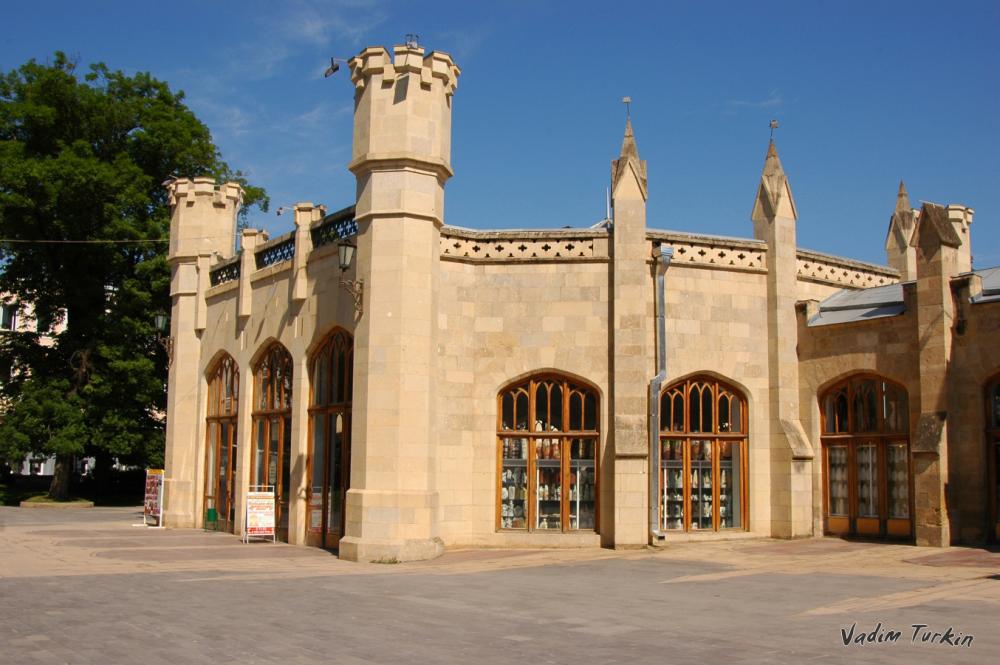 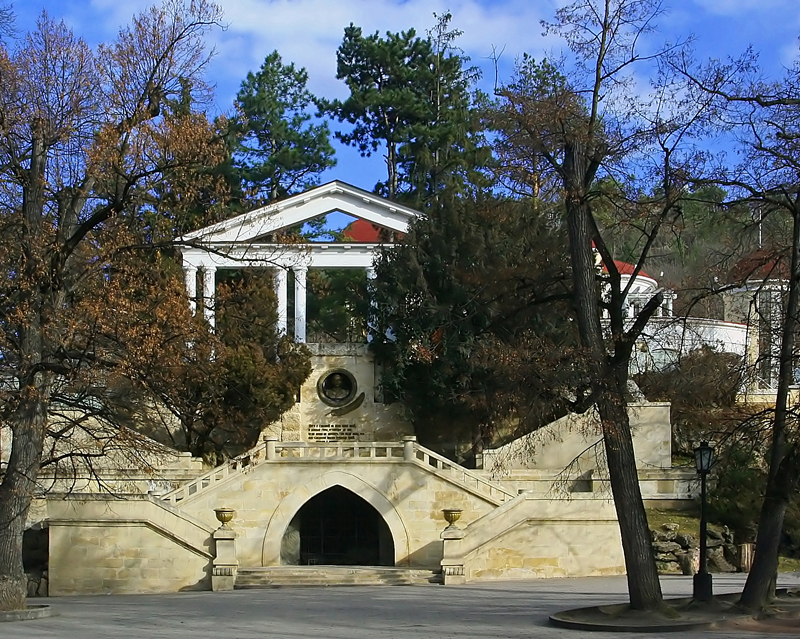 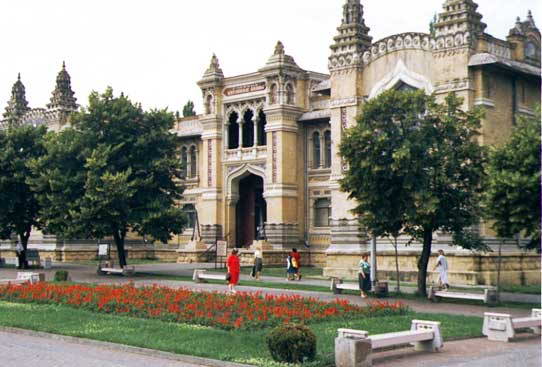 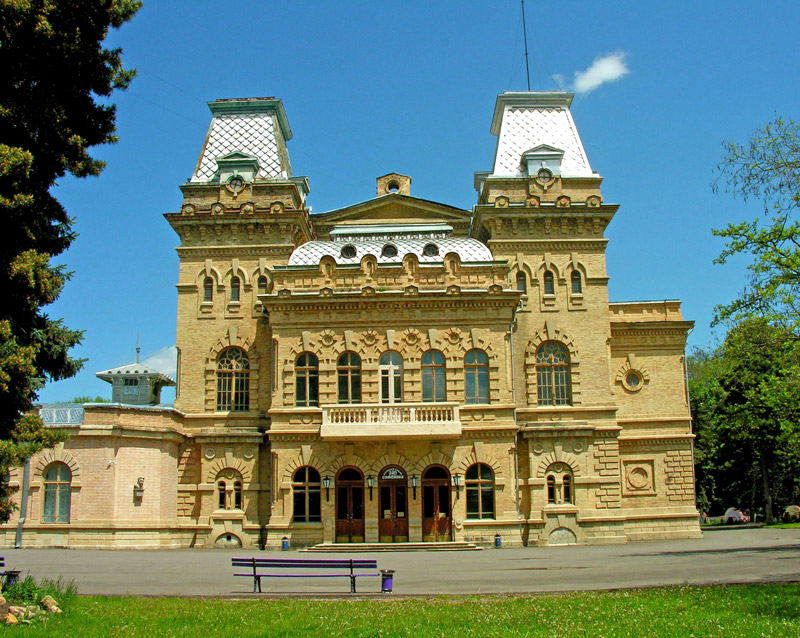 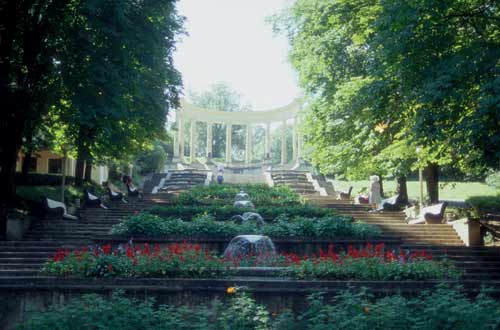 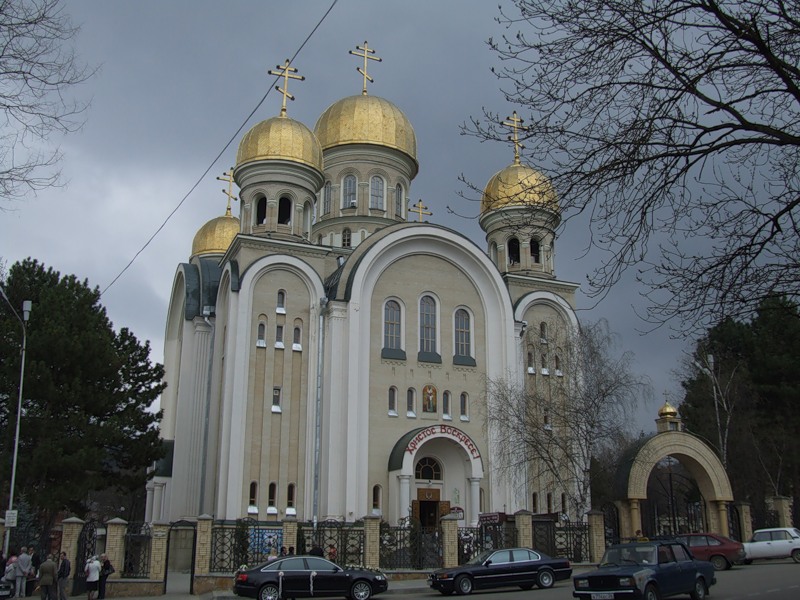 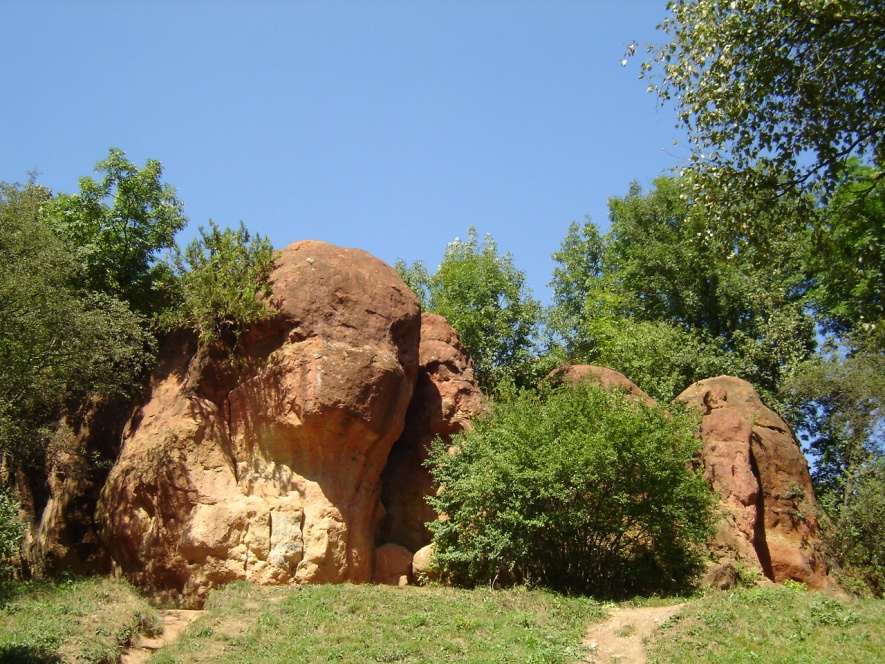 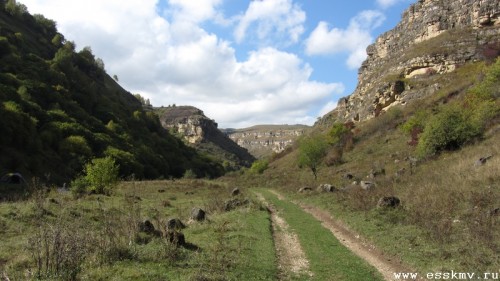 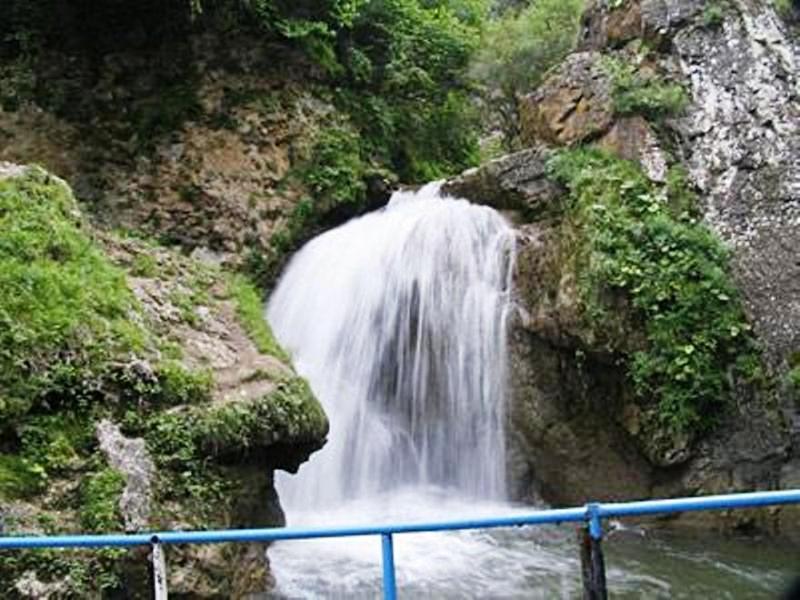